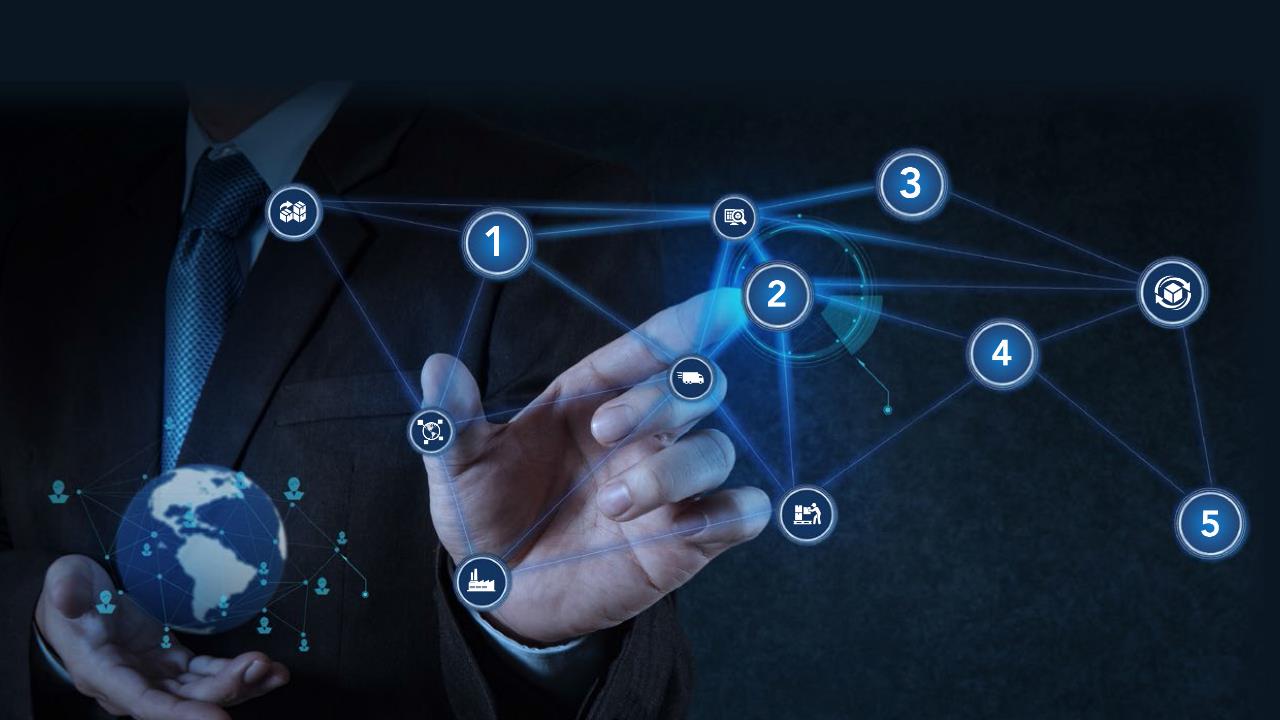 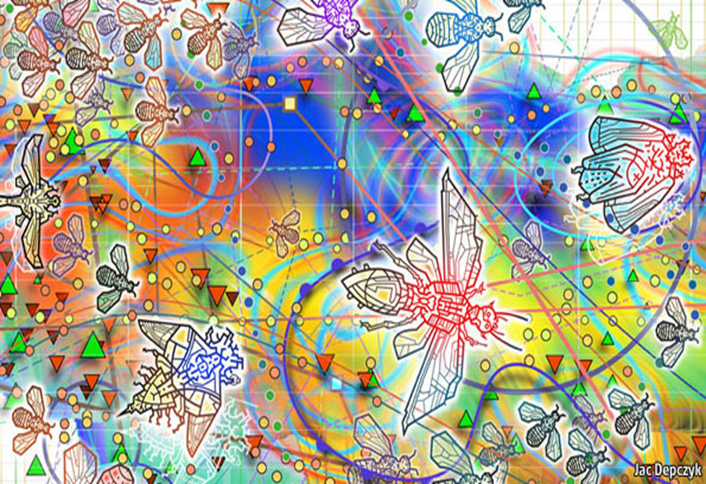 On the way to Industry 4.0
and the "Smart IoT":

Multi-agent technologies to improve the effectiveness of Resource Management in Real Time
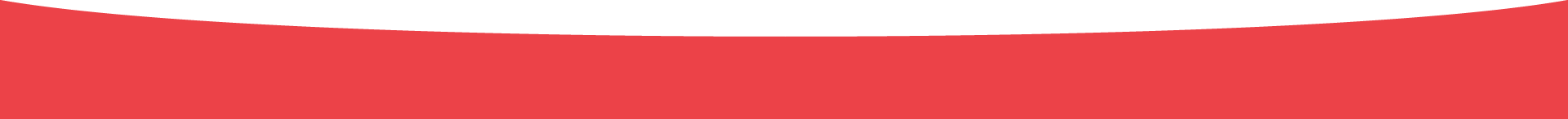 Sergey Antipin, Knowledge Genesis
Russia, Moscow, ATOMEXPO - 20 June  2017
kg.ru
Multi-agent Technology
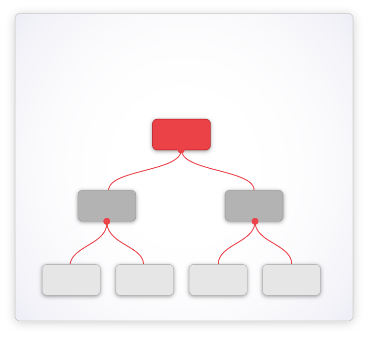 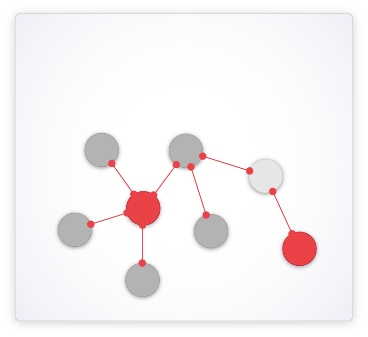 Traditional Systems
Multi-agent Systems
Large networks of small agents;
Parallel Processing;
Negotiations and Trade-Offs;
Distributed decisions;
Knowledge-driven;
Self-organization;
Evolution;
Thrive with Complexity;
Managing growth.
Hierarchies of large software products;
Sequential Processing;
Top-down instructions;
Centralized decisions;
Data-driven;
Predictability;
Stability;
Aim to reduce complexity;
Full control.
2
Using knowledge base
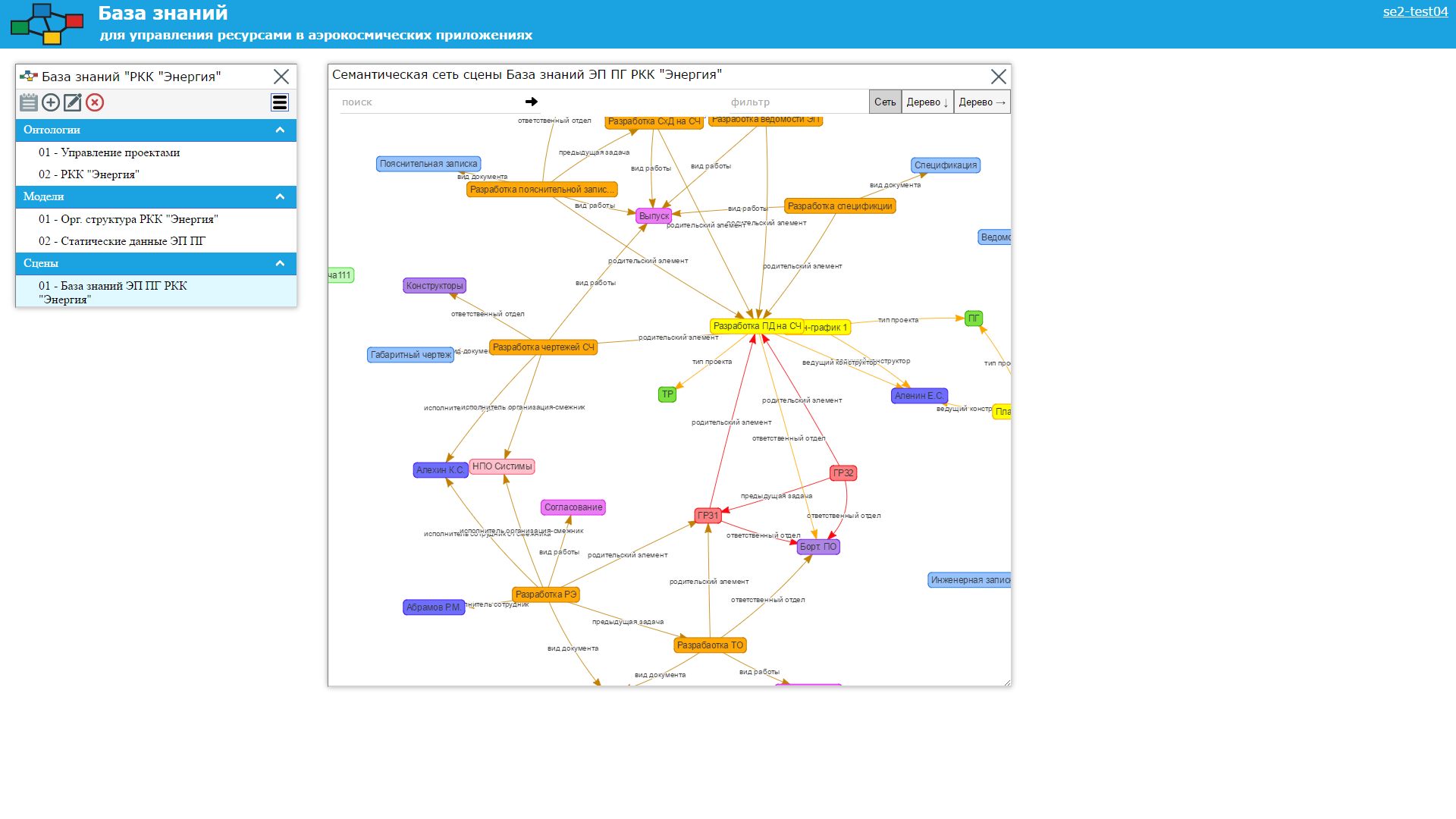 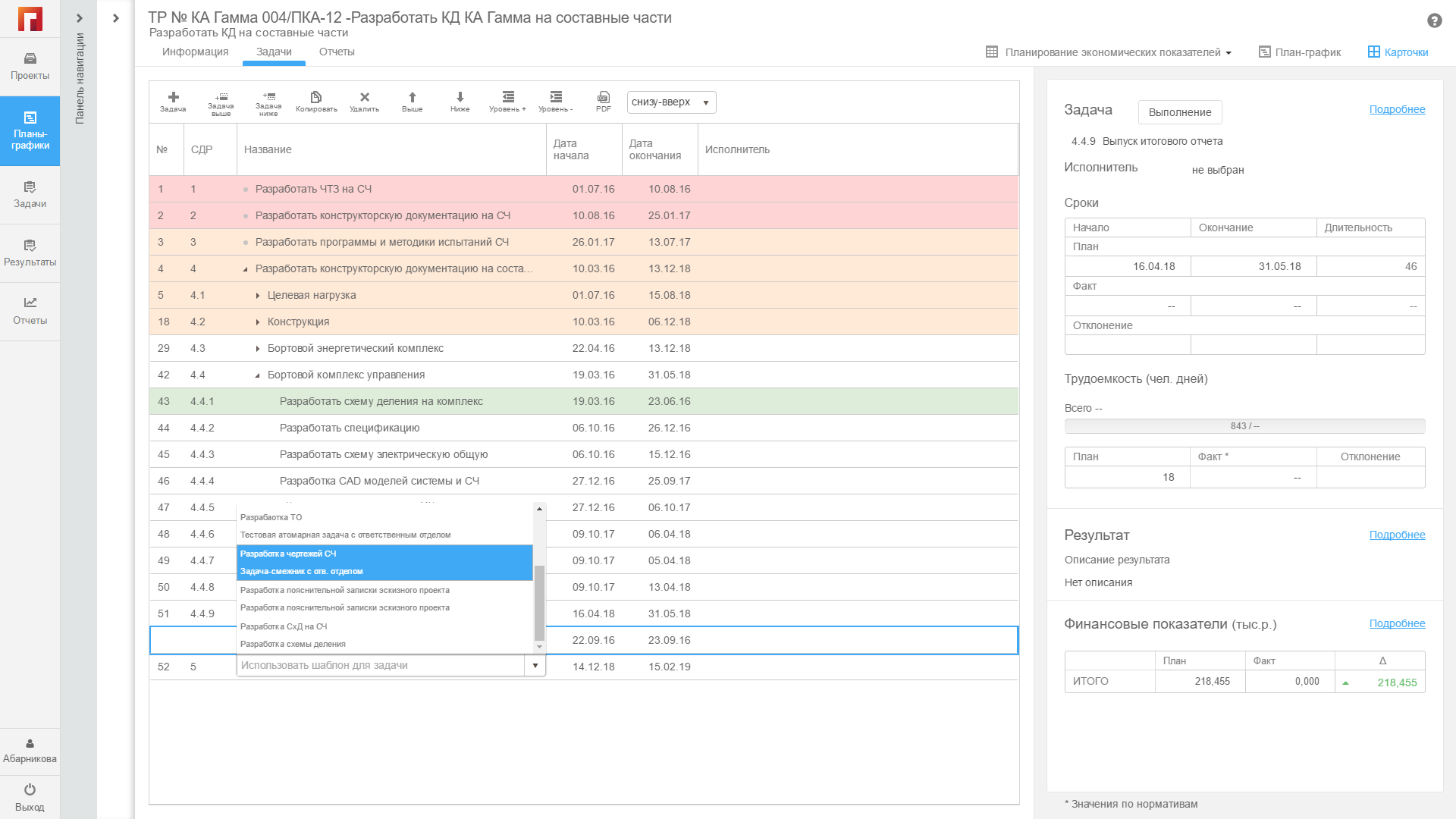 Created Project Plan
Ontology semantic project template
Based on the ontological templates, the structure of the project tasks with requirements and work amount estimations are generated automatically
3
Batch VS Real Time Resource Management
Actual Plan
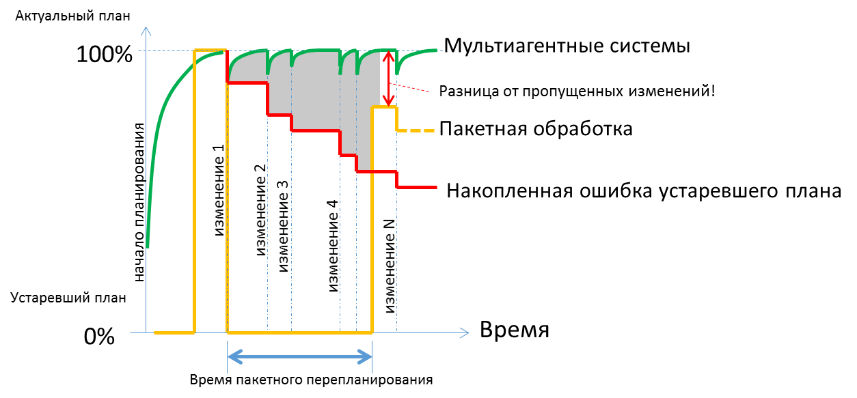 Multi-Agent Systems for Adaptive Scheduling
Difference between Batch and Real Time
Regular Batch Planning
Accumulated Mistake
Event 1
Event 1
Beginning of Scheduling
Event 2
Event 3
Event 4
Event 5
Event N
Old Plan
Time
Time for Batch Scheduling
Results of first delivery and testing in Rocket and Space Corporation “Energia”
increase of the employees work efficiency - by 10-15%;
reduction of the efforts on tasks allocation, scheduling, coordination and monitoring for running project - by 3-4 times;
increase of the reusability of the existing resources (documents, components, etc.) - from 50% and more; 
reduction of the time of response to unexpected events - by 2-3 times;
increase of the percentage of the enterprise projects completed within the required budget and timeframe - by 15-30%;
the platform for increasing the number of projects without increasing the number of developers and analysts.
5
Multi-Agent Applications for Real Time Resource Allocation, Scheduling, Optimization and Control
Software Engineering Company “Smart Solutions” - 2010 (Samara, Russia) 
One of most innovative and fast growing  new tech companies in Russia by AIRR, RVK and PriceWaterhouseCoopers
120 employees, average age – 28
Increase efficiency of resources - up to 40%
Focus on Smart systems for real time resource management                                          based on multi-agent technology
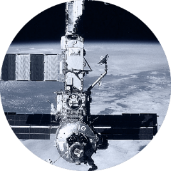 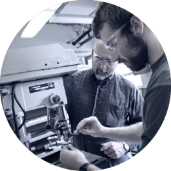 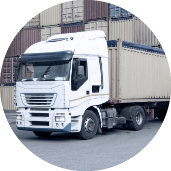 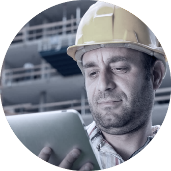 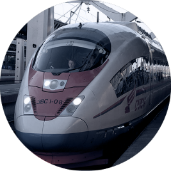 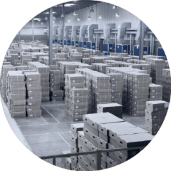 Smart Supply chains (Lego, Coca Cola)
Smart Aerospace (International Space Station)
Smart Factories                                  (incl Airbus and EADS projects)
Smart Transport (LTL & FTL Cargo)
Smart Mobile services
(Gas, Water, Electricity, etc)
Smart Railways                              (Real Time & Strategic)
6
Enjoy the beauty of self-organized systems for solving complex problems
Thank you!
Sergey Antipin


Software Engineering Group of Companies “Knowledge Genesis”


Mob. +7 (910) 406 20 02
Office +7 (846) 279 37 79

E-mail: antipin@kg.ru
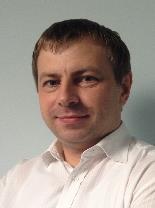 7